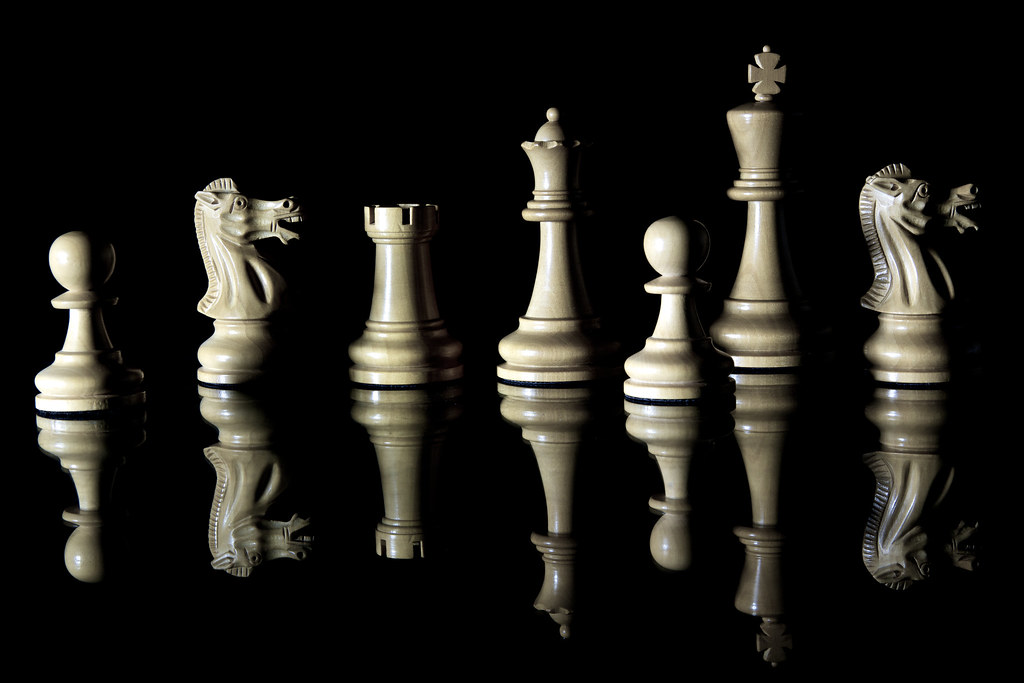 CS 5/7320 Artificial IntelligenceAdversarial Search and GamesAIMA Chapter 5
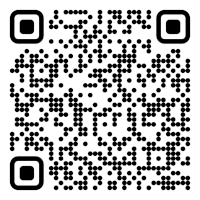 Slides by Michael Hahslerwith figures from the AIMA textbook
Online Material
This work is licensed under a Creative Commons Attribution-ShareAlike 4.0 International License.
"Reflected Chess pieces" by Adrian Askew
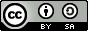 Contents
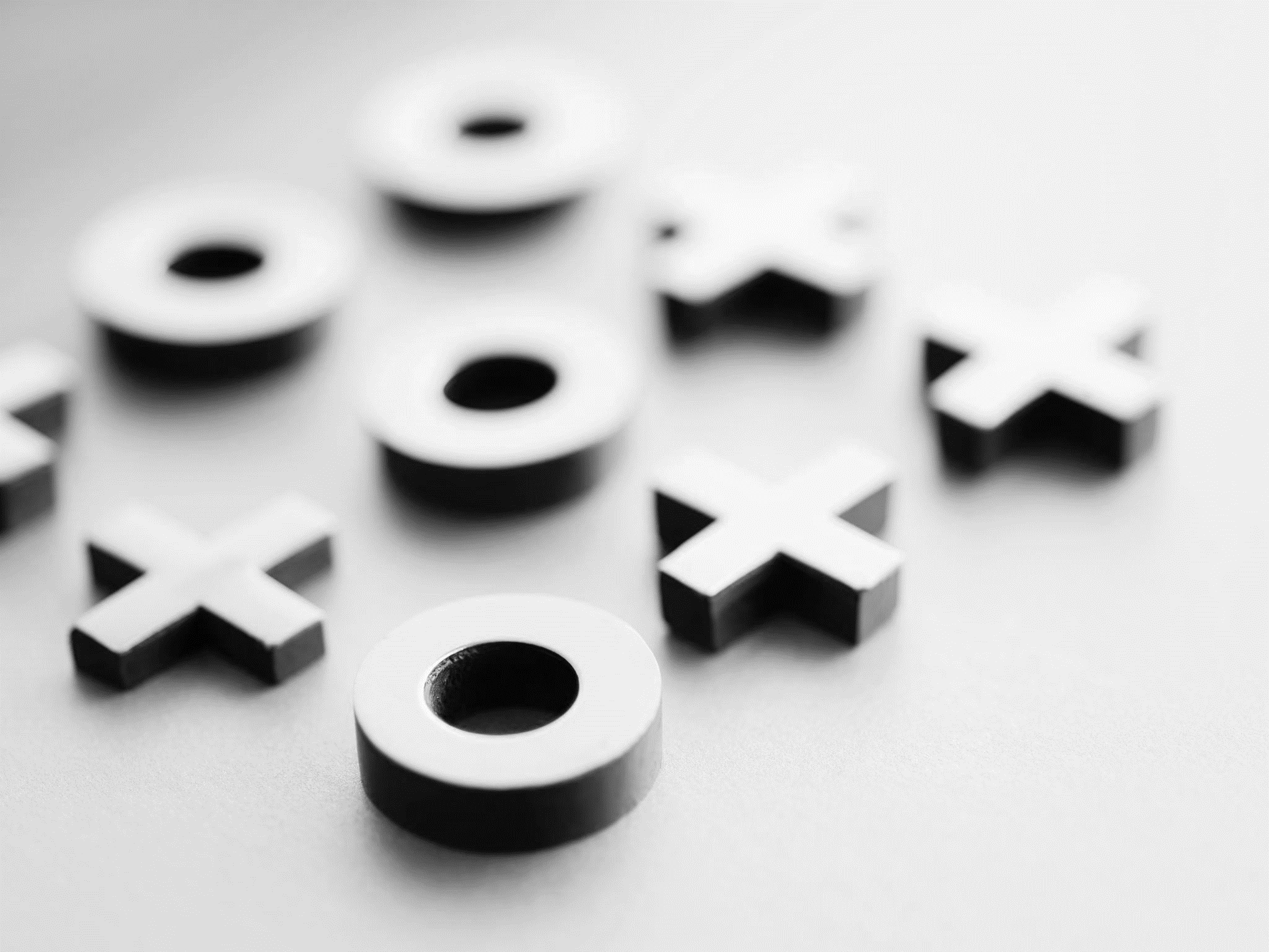 Games
Games typically confront the agent with a competitive (adversarial) environment affected by an opponent (strategic environment).
Games are episodic.
We will focus on planning for
two-player zero-sum games with 
deterministic game mechanics and 
perfect information (i.e., fully observable environment).

We call the two players: 
Max tries to maximize his utility.
Min tries to minimize Max’s utility since it is a zero-sum game.
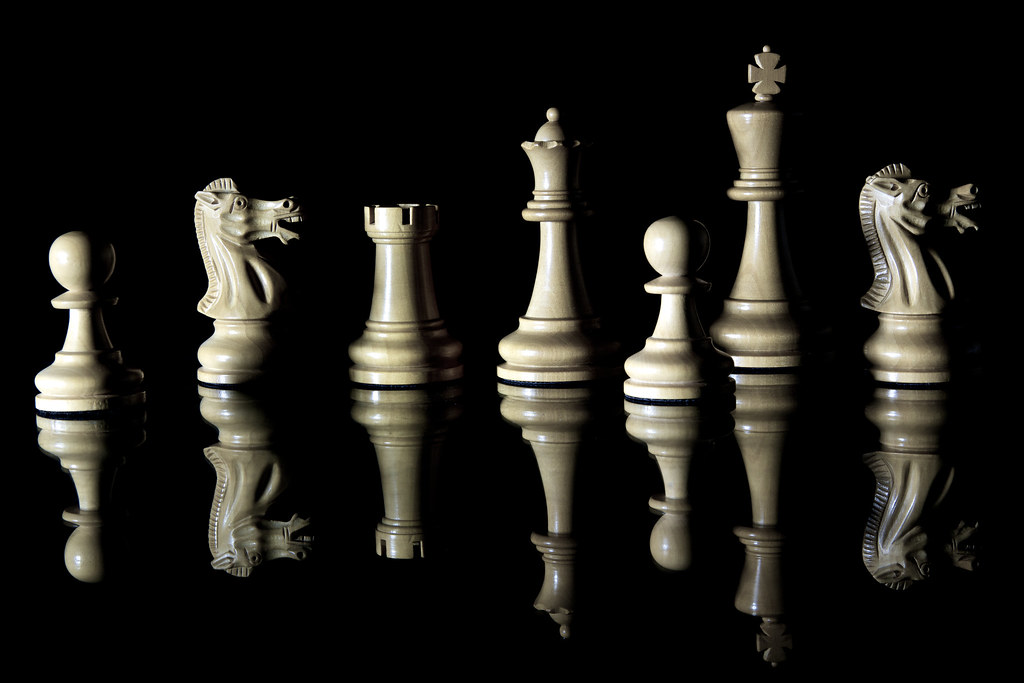 Definition of a Game
Example: Tic-tac-toe
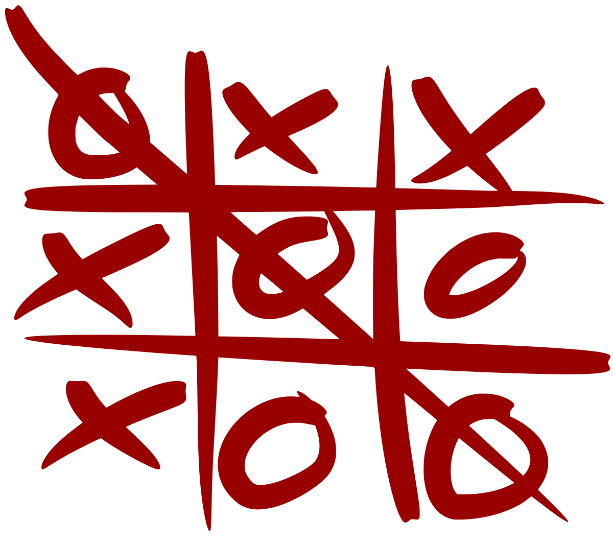 Here player x is Max and player o is Min.
Note: This game still uses a goal-based agent that plans actions to reach a winning terminal  state!
Games as Search Problems
Making a move is a decision problem that can be addressed as a search problem. We need to search for sequences of moves that lead to a winning position.

Search problems have a state space: a graph defined by the initial state and the transition function containing all reachable states (e.g., chess positions).

For games we consider a game tree: A complete game tree follows every sequence from the current state to the terminal state (the game ends). It consists of the set of paths through the state space representing all possible games that can be played.
Tic-tac-toe: Partial Game Tree
Note: This game has no cycles!
state / node
# of nodes
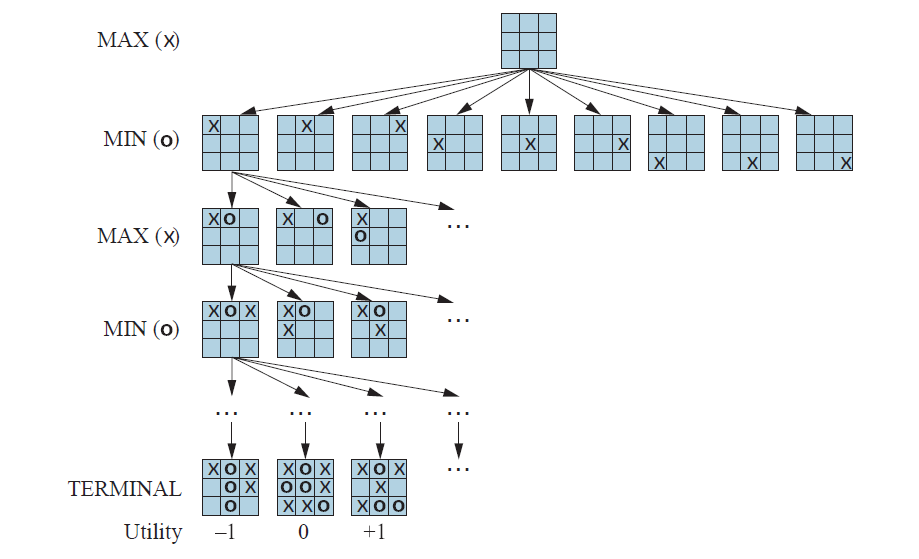 1
action / result
9
redundant path
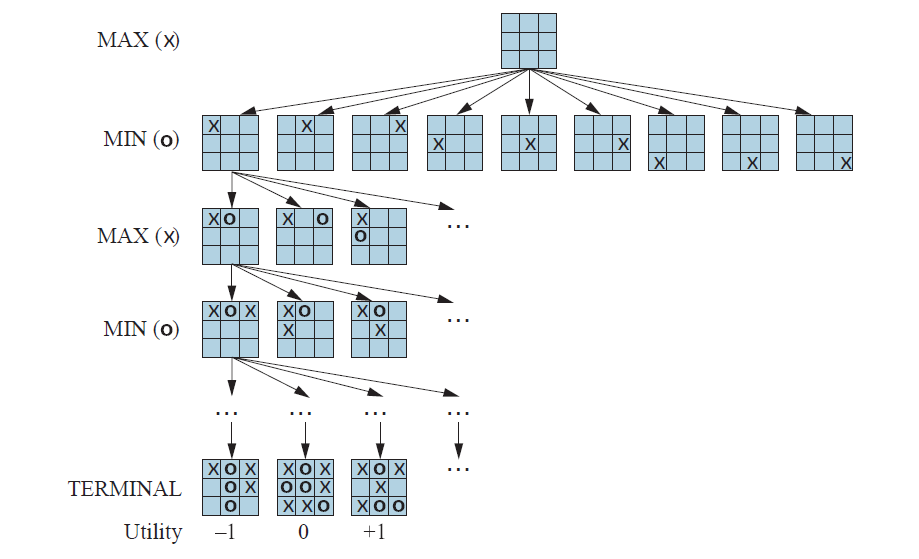 Terminal states have a known utility
Exact Methods
Model as nondeterministic actions: The opponent is seen as part of an environment with nondeterministic actions. Non-determinism is the result of the unknown moves by the opponent. We consider all possible moves by the opponent.
Find optimal decisions: Minimax search and Alpha-Beta pruning where each player plays optimally to the end of the game.

Heuristic Methods (game tree is too large)
Heuristic Alpha-Beta Tree Search: 
Cut off game tree and use heuristic for utility. 
Forward Pruning: ignore poor moves.
Monte Carlo Tree search: Estimate utility of a state by simulating complete games and average the utility.
Methods for Adversarial Games
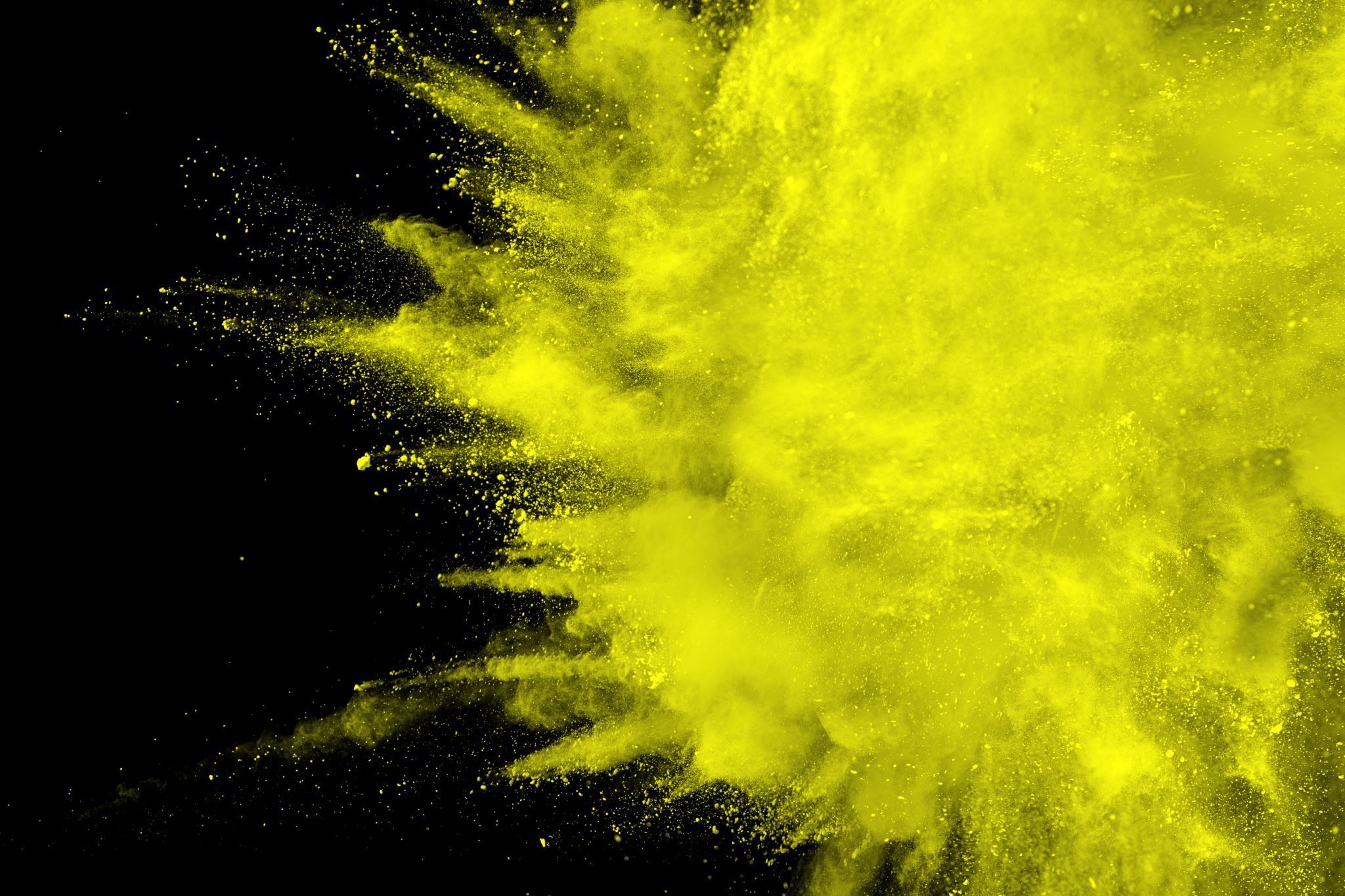 Nondeterministic Actions
Recall AND-OR Search from AIMA Chapter 4
Methods for Adversarial Games
Exact Methods
Model as nondeterministic actions: The opponent is seen as part of an environment with nondeterministic actions. Non-determinism is the result of the unknown moves by the opponent. We consider all possible moves by the opponent.
Find optimal decisions: Minimax search and Alpha-Beta pruning where each player plays optimally to the end of the game.

Heuristic Methods (game tree is too large)
Heuristic Alpha-Beta Tree Search: 
Cut off game tree and use heuristic for utility. 
Forward Pruning: ignore poor moves.
Monte Carlo Tree search: Estimate utility of a state by simulating complete games and average the utility.
Recall: Nondeterministic Actions
Each action consists of the move by the player and all possible (i.e., nondeterministic) responses by the opponent.
Recall: AND-OR DFS Search Algorithm
= nested If-then-else statements
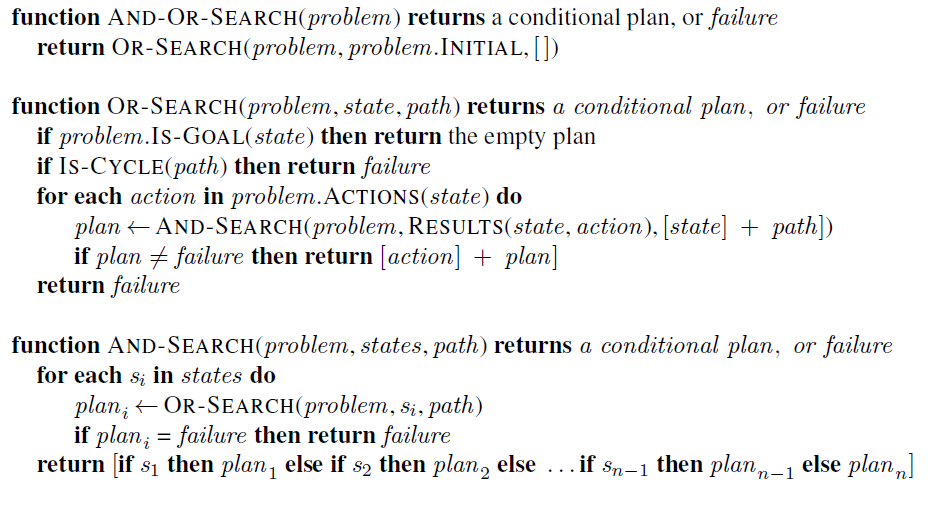 // don’t follow loops
my moves
// check all possible actions
all states that can result from opponent’s moves
// check all possible current states
Go through
opponent
moves
abandon subtree if a loss is found
Tic-tac-toe: AND-OR Search
We play MAX and decide on our actions (OR). MIN’s actions introduce non-determinism (AND).
Depth (ply)
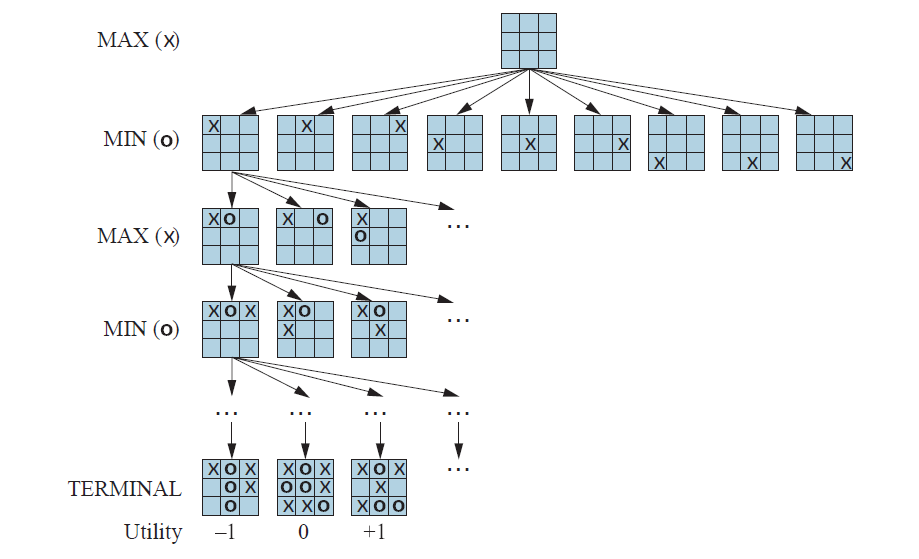 Pick an action that leads to a subtree with only win leaves.
0
OR
1
AND
Objective: Find a subtree that has only win leaf nodes (utility +1). We can abandon a subtree if we find a single loss (utility -1).

We call playing always the best move playing optimally. Since we consider all the opponent’s moves in the AND stage, we also  includes MIN’s best move. This means we consider MIN playing optimally.
2
OR
3
AND
m
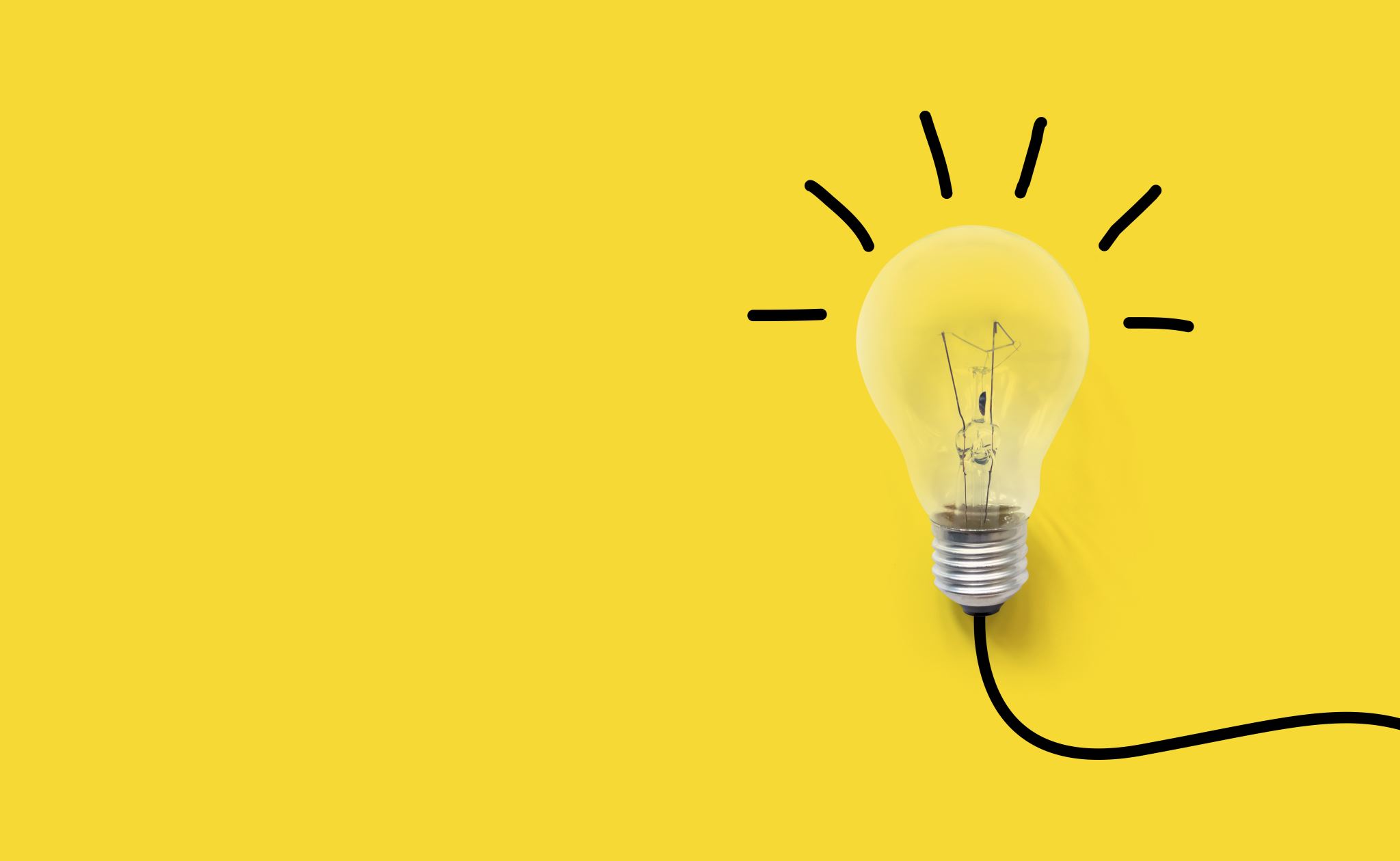 Optimal Decisions
Minimax Search and Alpha-Beta Pruning
Methods for Adversarial Games
Exact Methods
Model as nondeterministic actions: The opponent is seen as part of an environment with nondeterministic actions. Non-determinism is the result of the unknown moves by the opponent. We consider all possible moves by the opponent.
Find optimal decisions: Minimax search and Alpha-Beta pruning where each player plays optimally to the end of the game.

Heuristic Methods (game tree is too large)
Heuristic Alpha-Beta Tree Search: 
Cut off game tree and use heuristic for utility. 
Forward Pruning: ignore poor moves.
Monte Carlo Tree search: Estimate utility of a state by simulating complete games and average the utility.
Idea: Minimax Decision
Minimax Search: Back-up Minimax Values
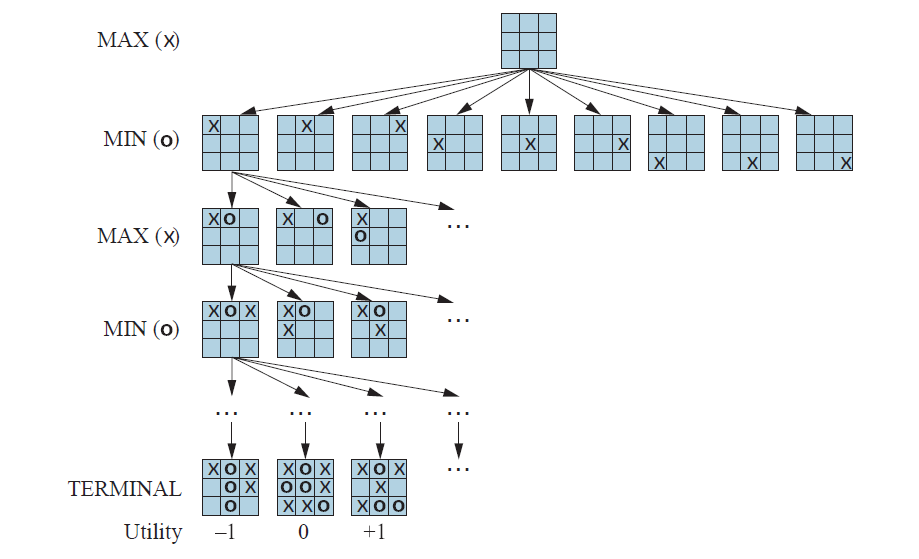 Pick action that leads to the largest MV
MV
MV
MV
MV
MV
MV
MV
MV
MV
min
1
MV
MV
Determine MVs using a bottom-up strategy

Max always picks the action that has the largest value.
Min always picks the action that has the smallest value.
max
0
1
1
min
…
= minimax value (MV)
MiniMax-Search Algorithm
Approach: Follow tree to each terminal node and back up minimax value.

Note: This is just a generalization of the AND-OR Tree Search and returns the first action of the conditional plan.
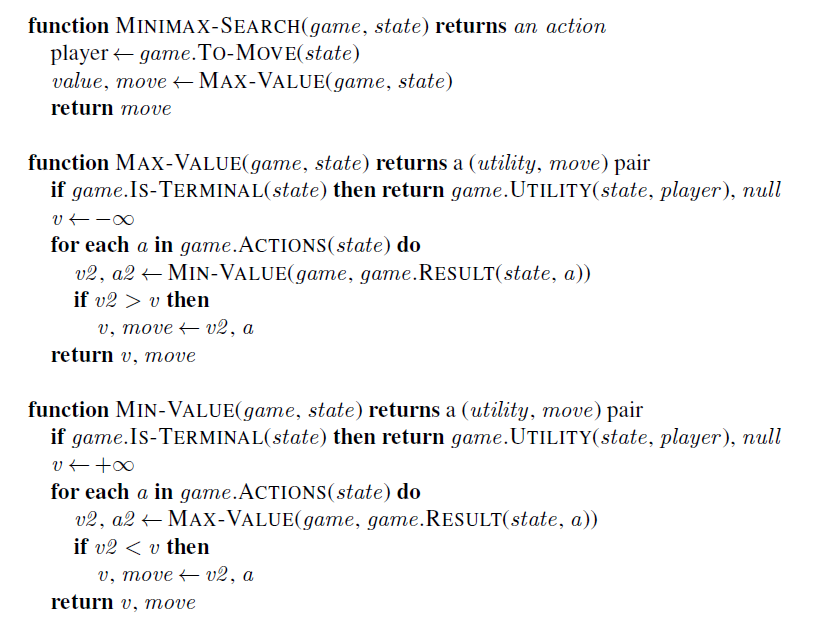 Represents OR Search
Find the action that leads to the best value.
Represents AND Search
Exercise: Simple 2-Ply Game
MV
Max
MV
MV
MV
Min
2
0
5
-5
-2
7
5
-7
4
Utility for Max
Compute all MV (minimax values).
How do we traverse the game tree? What is the Big-O notation for time and space?
What is the optimal action for Max?
Issue: Game Tree Size
b: max branching factor
m: max depth of tree
Alpha-Beta Pruning
Example: Alpha-Beta Search
Max
Max
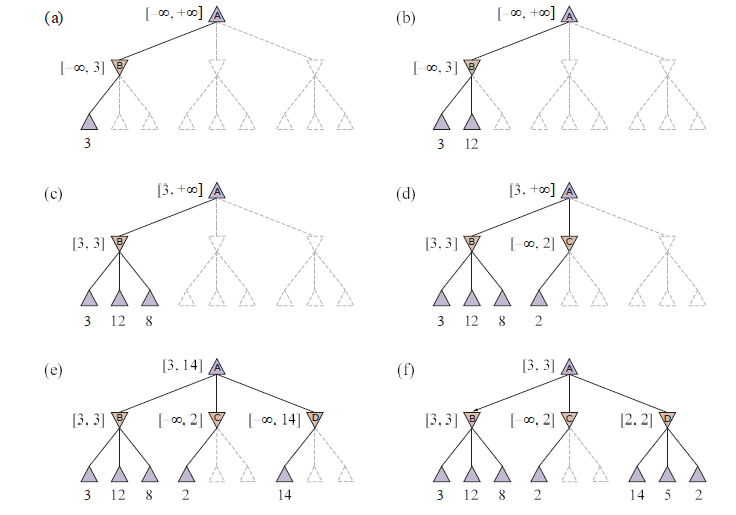 Min
Min
Utility cannot be more than 2 in the subtree, but we already can get 3 from the first subtree. Prune the rest.
Max
Max
Min
Min
Max
Max
Min
Min
Alpha-Beta-Search Algorithm
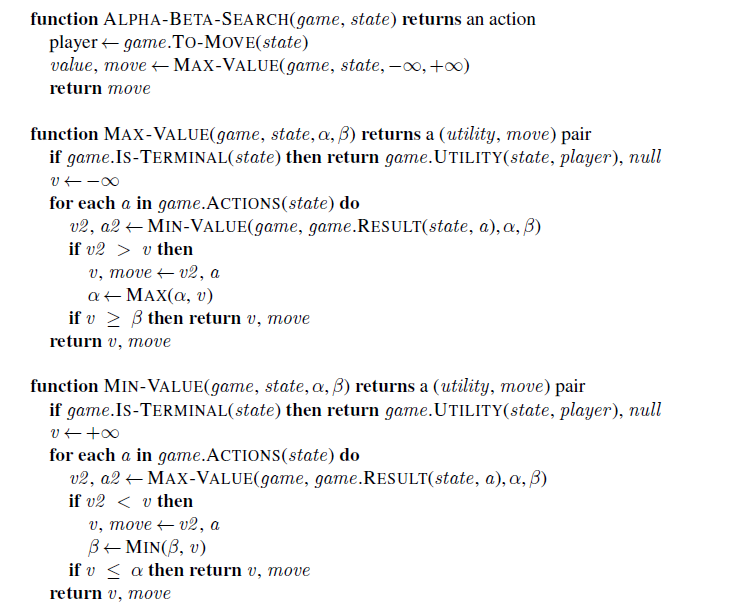 = minimax search + pruning
// v is the minimax value
Found a better action?
Abandon subtree if Max finds an actions that has more value than the best-known move Min has in another subtree.
Found a better action?
Abandon subtree if Min finds an actions that has less value than the best-known move Max has in another subtree.
Exercise: Simple 2-Ply Game with Alpha-Beta Pruning
Max
Min
-5
2
5
7
0
2
5
-7
-4
Utility for Max
Move Ordering for Alpha-Beta Search
Idea: Pruning is more effective if good alpha-beta bounds can be found in the first few checked subtrees.

Move ordering for DFS = Check good moves for Min and Max first.

We need expert knowledge or some heuristic to determine what a good move is.



Issue: Optimal decision algorithms still scale poorly even when using alpha-beta pruning with move ordering.
Exercise: Simple 2-Ply Game with Alpha-Beta Pruning and Move ordering
Max
Min
-5
2
5
7
0
2
5
-7
-4
Utility for Max
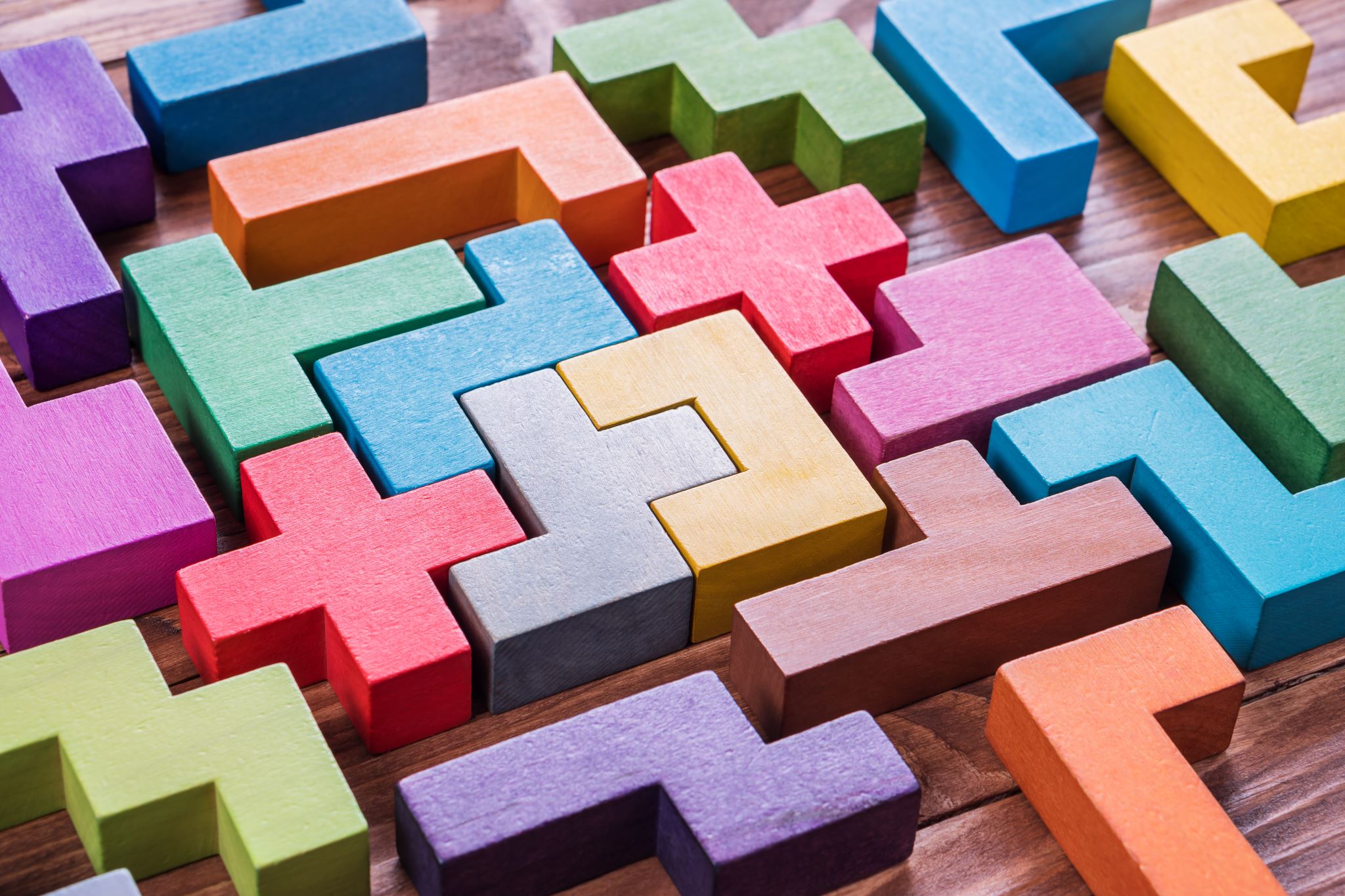 Heuristic Alpha-Beta Tree Search
Methods for Adversarial Games
Exact Methods
Model as nondeterministic actions: The opponent is seen as part of an environment with nondeterministic actions. Non-determinism is the result of the unknown moves by the opponent. We consider all possible moves by the opponent.
Find optimal decisions: Minimax search and Alpha-Beta pruning where each player plays optimally to the end of the game.

Heuristic Methods (game tree is too large or search takes too long)
Heuristic Alpha-Beta Tree Search: 
Cut off game tree and use heuristic for utility. 
Forward Pruning: ignore poor moves.
Monte Carlo Tree search: Estimate utility of a state by simulating complete games and average the utility.
Cutting off search
Heuristic Alpha-Beta Tree Search:Cutting off search
HMV = heuristic minimax value
Depth (ply)
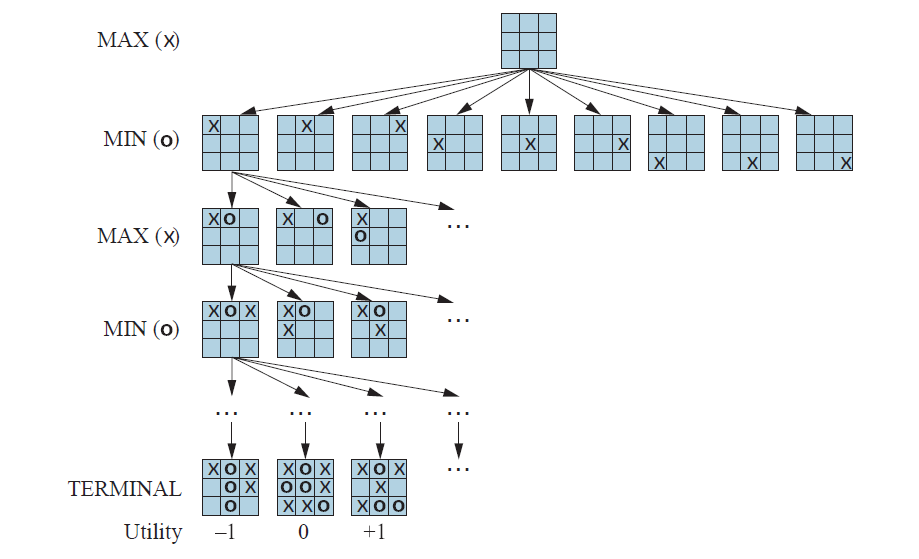 0
Pick the action with the highest HMV
1
HMV
HMV
HMV
HMV
HMV
HMV
HMV
HMV
HMV
Eval = heuristic to estimate of the minimax value/utility of the state.
Eval
2
Eval
Eval
3
Cut search off at depth =2
This is also called: search with a “look ahead” of 2
Forward pruning
To save time, we can prune moves that appear bad. 

There are many ways move quality can be evaluated:

Low heuristic value.
Low evaluation value after shallow search (cut-off search).
Past experience.


Issue: May prune important moves.
Heuristic Alpha-Beta Tree Search:Example for Forward Pruning
x … prune low HMV actions
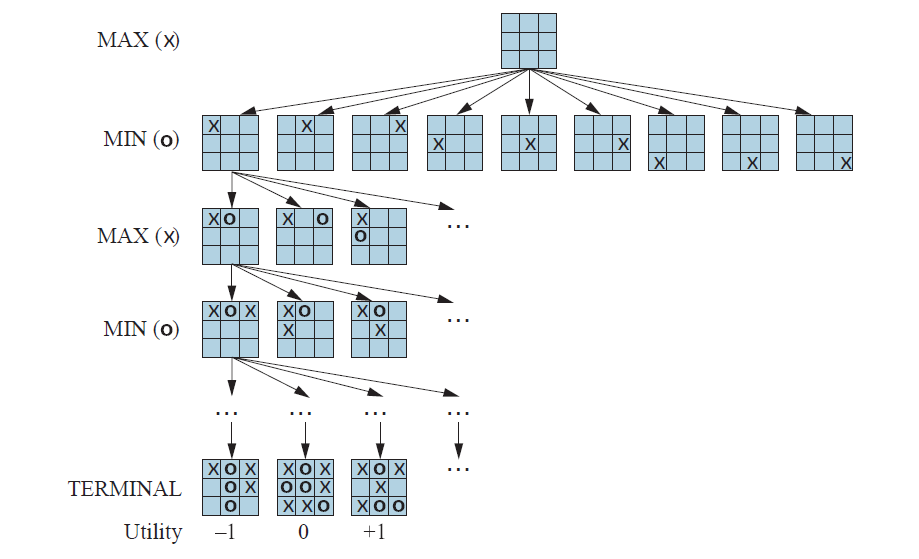 x
x
x
x
x
x
HMV
HMV
HMV
HMV
HMV
HMV
HMV
HMV
HMV
Perform complete alpha-beta search on these.
Eval
Eval
Eval
Perform Cut-off search.
Choose the n  best actions using the heuristic minimax value and prune the rest.
Explore the chosen actions using regular Alpha-Beta Tree search with move ordering.
Cut search off at depth =2
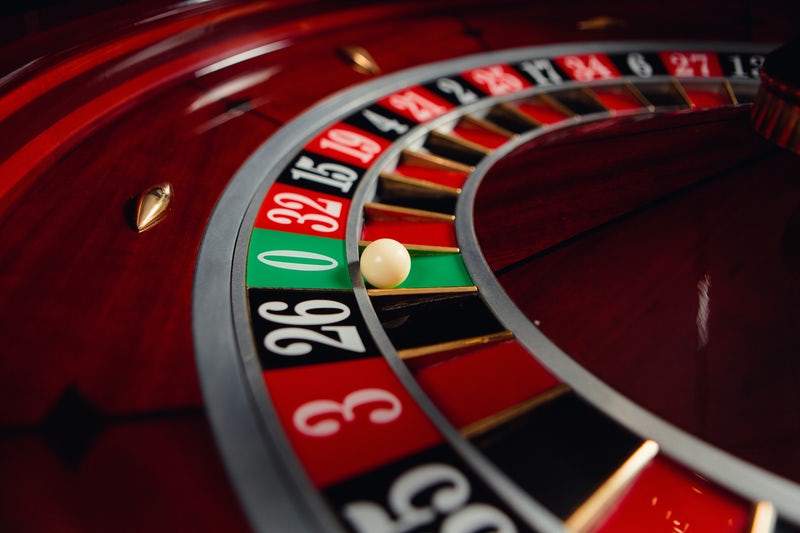 Monte Carlo Tree Search (MCTS)
Methods for Adversarial Games
Exact Methods
Model as nondeterministic actions: The opponent is seen as part of an environment with nondeterministic actions. Non-determinism is the result of the unknown moves by the opponent. We consider all possible moves by the opponent.
Find optimal decisions: Minimax search and Alpha-Beta pruning where each player plays optimally to the end of the game.

Heuristic Methods (game tree is too large or search takes too long)
Heuristic Alpha-Beta Tree Search: 
Cut off game tree and use heuristic for utility. 
Forward Pruning: ignore poor moves.
Monte Carlo Tree search: Estimate utility of a state by simulating complete games and average the utility.
Idea
Pure Monte Carlo Search
Playout Selection Strategy
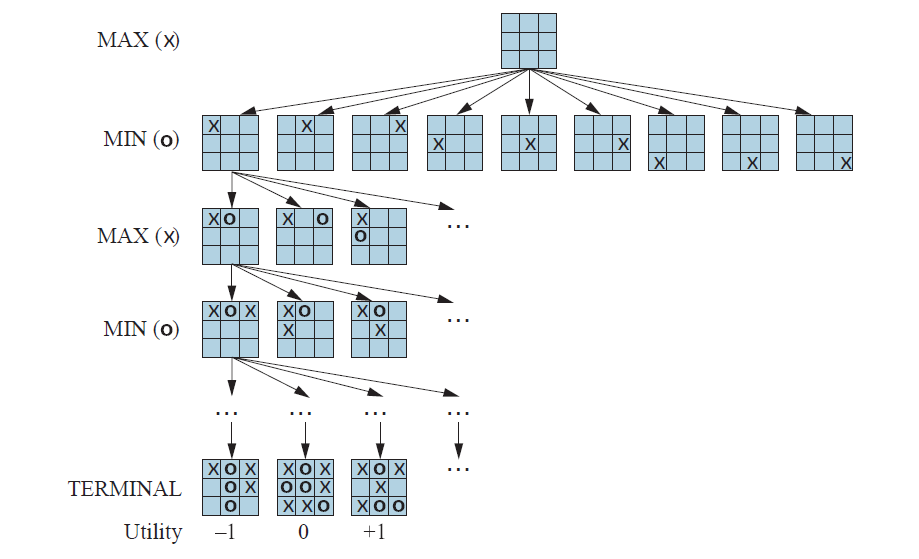 Max can start a playout at any of these states. Which one should it choose?
Issue: Pure Monte Carlo Search spends a lot of time to create playouts for bad move.
Better: Select the starting state for playouts to focus on important parts of the game tree (i.e., good moves).
This presents the following tradeoff:
Selection using Upper Confidence Bounds (UCB1)
Average utility(=exploitation)
Selection strategy: Select node with highest UCB1 score.
Monte Carlo Tree Search (MCTS)
Pure Monte Carlo search always start playouts from a given state.
Monte Carlo Tree Search builds a partial game tree and can start playouts from any state (node) in that tree. 

Important considerations:
We can use UCB1 as the selection strategy to decide what part of the tree we should focus on for the next playout. This balances exploration and exploitation.
We typically can only store a small part of the game tree, so we do not store the complete playout runs.
Monte-Carlo-Tree-Search Algorithm
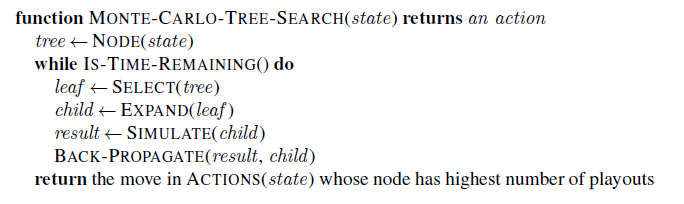 UCB1 selection favors win percentage more and more.
Highest UCB1 score
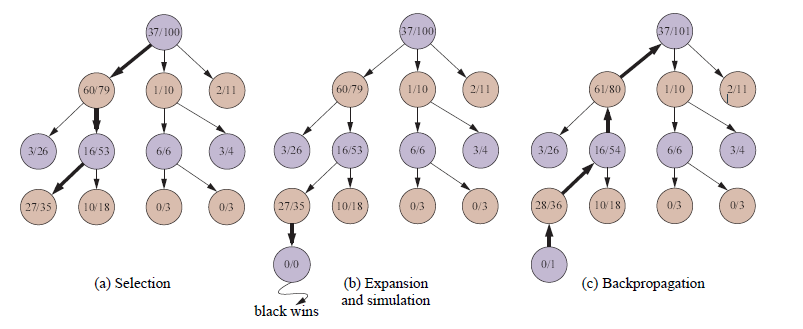 Wins/Playouts
White
Black
White
Black
White
(update counts)
Select leaf with highest UCB1 score
Note: the simulation path is not recorded to preserve memory!
Online Play Using MCTS
Search and update a partial tree to use up the time budget for the move.
Keep the relevant subtree from move to move and expand from there.
Keep subtree and explore/exploit.
Do highest playout move
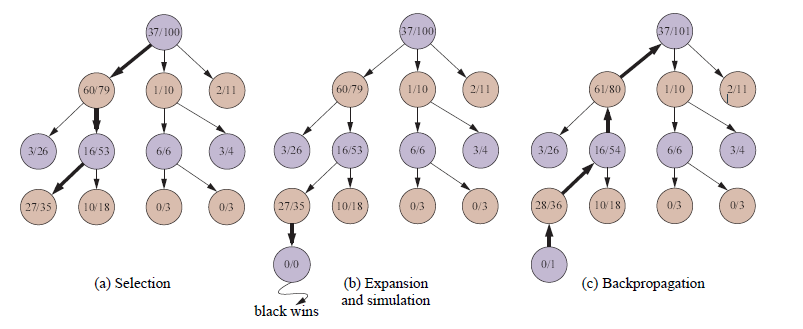 Wins/Playouts
White
After move
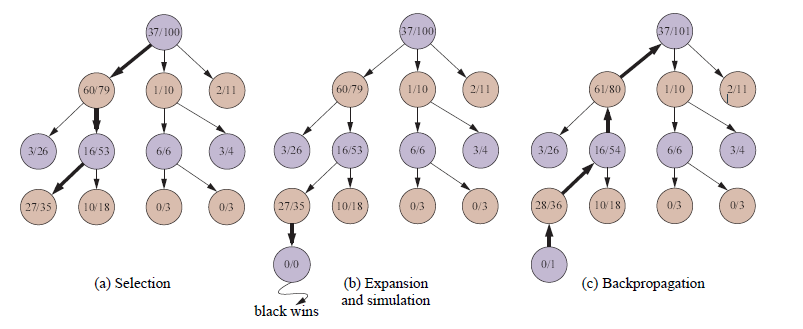 Black
White
Black
White
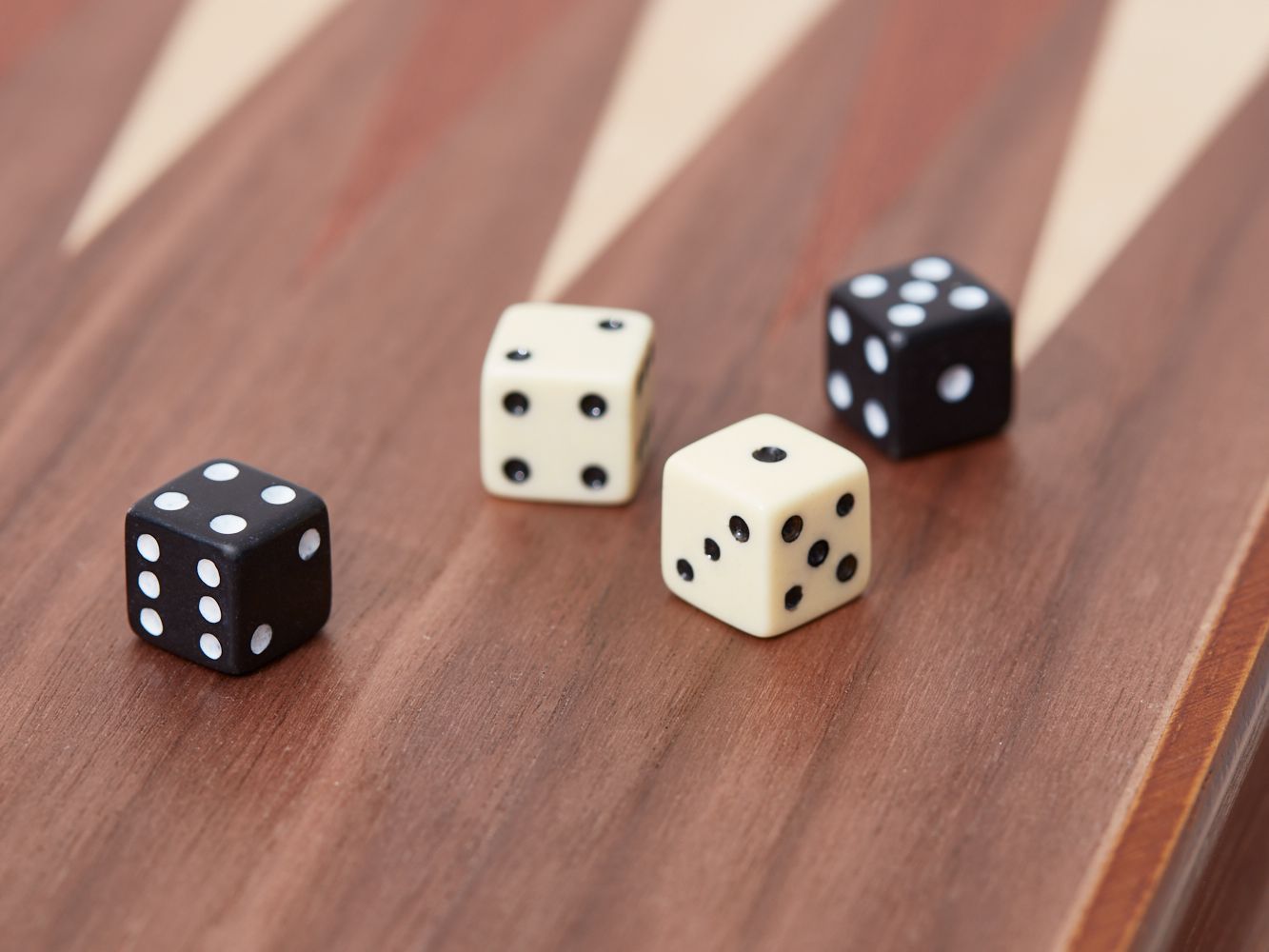 Stochastic Games
Games With Random Events
Stochastic Games
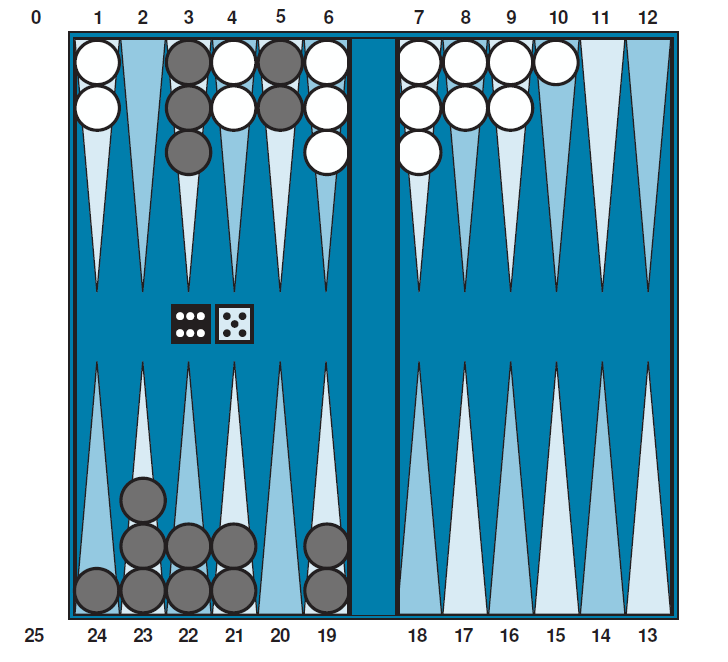 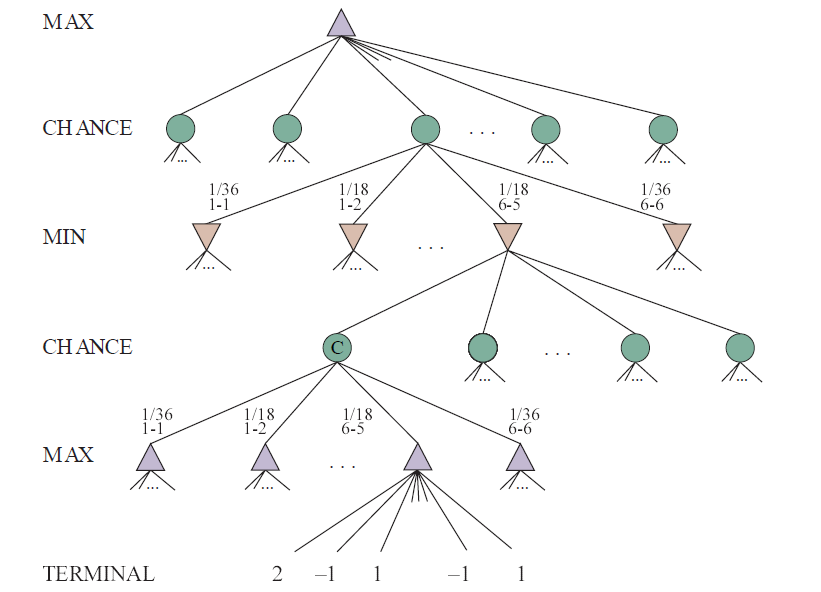 Backgammon
Expectiminimax
Nondeterministic actions: 
The opponent is seen as part of an environment with nondeterministic actions. Non-determinism is the result of the unknown moves by the opponent. All possible moves are considered.
Optimal decisions: 
Minimax search and Alpha-Beta pruning where each player plays optimal to the end of the game.
Choice nodes and Expectiminimax for stochastic games.

Heuristic Alpha-Beta Tree Search: 
Cut off game tree and use heuristic evaluation function for utility (based on state features). 
Forward Pruning: ignore poor moves.
Learn heuristic from data using MCTS 

Monte Carlo Tree search: 
Simulate complete games and calculate proportion of wins.
Use modified UCB1 scores to expand the partial game tree.
Learn playout policy using self-play and deep learning.
Conclusion
Scale only for tiny problems!
State of the Art